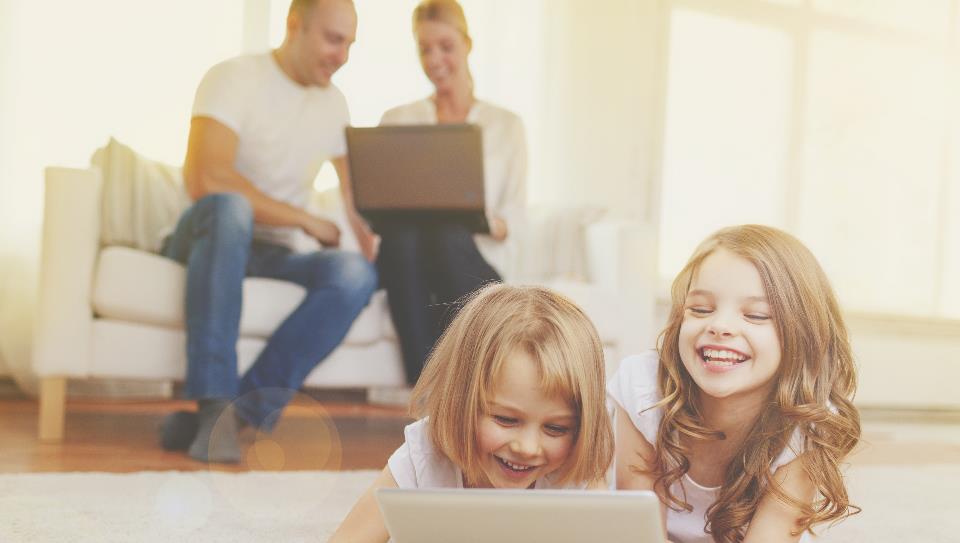 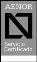 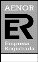 ER- 0484/1/00
A50/000021
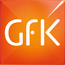 Observatorio de piratería y hábitos de consumo de contenidos digitales 
2017
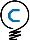 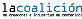 Responsables de este proyecto: 
Iñigo Palao: inigo.palao@gfk.com   
Héctor Jimenez: hector.jimenez@gfk.com
Tel. contacto: 91 591 99 40
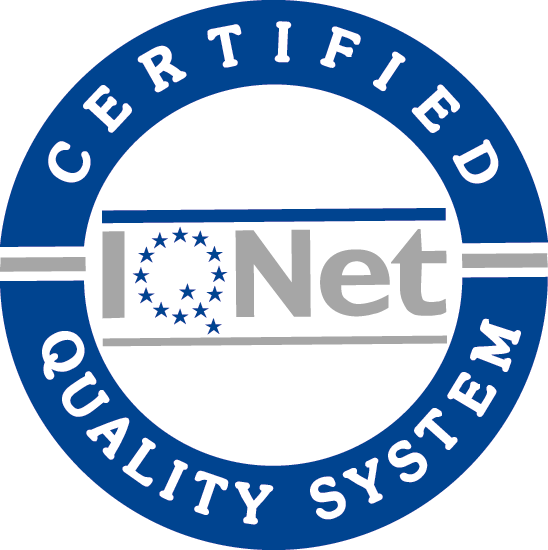 Ficha Técnica
Universo
Internautas residentes España de 11 a 74 años.  Encuesta a menores de 16 años se realizó previo consentimiento del padre o tutor.
Ámbito
Nacional
Muestra total
4047 entrevistas
Error muestral
Total a nivel nacional n 4047= +1,54%, para un nivel de confianza del 95%, y siendo p=q=0,50
Tipo de entrevistas
Entrevista online, con cuestionario semiestructurado, de duración aproximada de 17 minutos.
Método de muestreo
Aleatorio estratificado por conglomerados
Control de calidad
De acuerdo a la Norma ISO 9001:2015
Trabajo de campo
Último trimestre 2017
Resultados
Sé distinguir entre plataformas que son legales de las que no lo son…
15% de los consumidores piratas reconocen tener grandes dificultades para diferenciar las páginas legales de las que no lo son
4 de cada 10 sabe distinguir claramente las páginas legales
Unidad: porcentajes  Base: Piratas (n=1765)
AP2.- Por favor, diga su grado de acuerdo con las siguientes frases.
Motivos de por qué se piratea 
Contenidos culturales
Tendencia
MOTIVOS ECONÓMICOS
MOTIVOS PRÁCTICOS
Uno de los motivos que más incrementa hasta llegar al 25% es que los consumidores piratas acceden a contenidos ilícitos porque no hay consecuencias legales y todo el mundo lo hace.
IMPUNIDAD/INOCUIDAD
Unidad: Porcentajes (7 a 10) / Base: Piratas
Otras opiniones sobre el consumo ilícito de futbol
Tendencia
MOTIVOS ECONOMICOS Y PRACTICOS
Los principales motivos para acceder a contenidos ilícitos de fútbol son: los futbolistas ganan ya mucho dinero (73%) y el coste de acceder al fútbol a través de otros sistemas (60%).
DERECHO DEL INTERNAUTA
IMPUNIDAD - INOCUIDAD PARA EL SECTOR
Unidad: Porcentajes (7 a 10) / Base: Piratas fútbol
Notoriedad de campañas. Evolución 2017 vs 2016
Tendencia
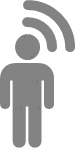 Unidad: Porcentajes / Base: Muestra total
¿Cómo acceden a los contenidos ilícitos?
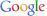 Otros
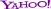 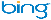 8 de cada 10 internautas utilizan buscadores para acceder a contenidos ilícitos, el 99% de ellos utilizan Google.
Unidad: Porcentajes / Base:  Piratas puros
Fuentes de ingresos
Cuando accede a los contenidos ilícitos…
¿Tienen publicidad?
¿Ha tenido que registrarse como usuario?
Publicidad que recuerda
Qué datos has tenido que aportar?
Ha pagado alguna vez por el contenido que tiene descargado en estas páginas
8%
Unidad: Porcentajes / Base: Piratas
La mayoría de los portales de contenidos ilícitos tienen publicidad. Un 8% de los piratas han tenido que pagar por el acceso a contenidos ilícitos
En el caso de que el consumidor pirata no pudiese acceder a contenidos de forma gratuita preferiría…
Libros
Los consumidores piratas de libros son los más dispuestos a pagar para evitar la publicidad. Por el contrario, los consumidores piratas de música y fútbol son los menos dispuestos a pagar por el consumo de contenidos para evitar la publicidad
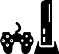 Videojuegos
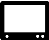 Series
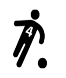 Películas
Fútbol
Música
Prefiero pagar para evitar la publicidad
Consumiría a cambio de publicidad
Unidad: Porcentajes (Escala 1 a 10)/ Base: Piratas de cada industria
Efectividad de las medidas contra la piratería
Efectividad
Los internautas consideran que las medidas más efectivas contra la piratería son el bloqueo de webs con contenidos ilícitos y sanciones a los proveedores de internet. Por el contrario, la medida menos efectiva es la restricción del uso de internet a quién accede a contenidos ilícitos
Que bloqueen o no se permita el acceso a la página web con contenidos ilícitos
Que sancionen a los proveedores de internet
Campañas de concienciación social
Sancionar a usuarios con multas
Restringir el uso de internet a quién lo hace
Tendencia
Unidad: Porcentajes/ Base: Total muestra
Significativamente superior respecto a 2016
Acceso a contenidos
Importancia de ancho de banda en el acceso a contenidos y contratación de internet
Muy + Bastante importante
2016
Tendencia
Base: Total muestra (n=2009)
¿Mantendría su ancho de banda si no pudiera descargar contenidos?
Base: Piratas
Base: Piratas
Sí, porque es importante para navegar por internet
75%
25%
No, lo reduciría porque sólo lo necesito para descargar contenidos
Unidad: Porcentajes
Significativamente superior respecto a 2016
Significativamente inferior respecto a 2016
Plataformas de suscripción
¿Cuáles conoce aunque sólo sea de oídas?
¿Cómo paga por el uso que hace de la cuenta en plataformas de suscripción?
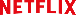 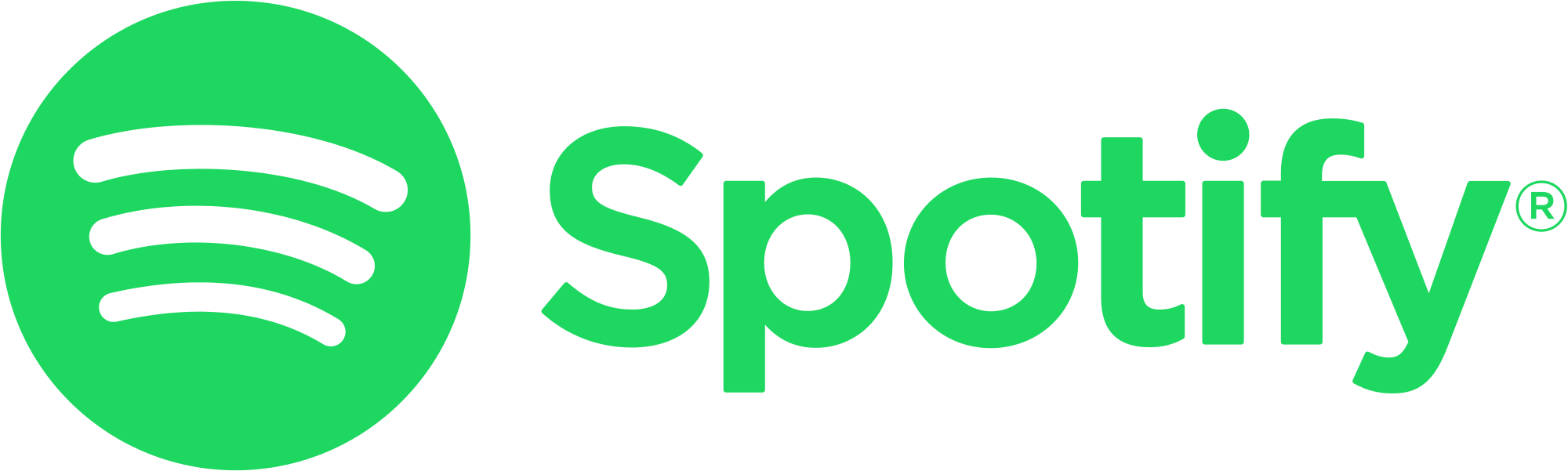 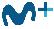 Base: Usuarios de plataformas de suscripción
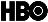 La totalidad de los internautas conoce la existencia de plataformas de suscripción/oferta legal
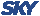 Base: Total muestra
Unidad: Porcentajes
Música. Resumen
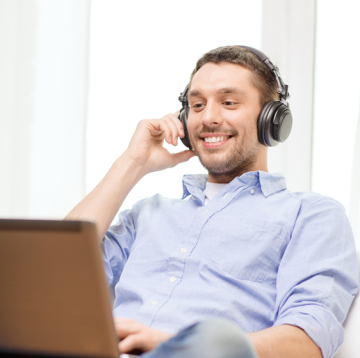 Aumenta el número de individuos que acceden a música de forma legal y disminuye el consumo pirata
2017
2016
22%
Compra de música en formato físico y de forma legal
21%
65%
Accede a música en formato digital y de forma legal
62%
Consumidor Pirata
Compra de música en formato físico y de forma ilegal
23%
2%
2%
Consumidores piratas en formato físico o digital
Accede a  música en formato digital y de forma ilegal
22%
26%
Base: Internautas de 11 y más años ( n=4047)
Significativamente superior de 2017  respecto a 2016
Significativamente inferior de 2017  respecto a 2016
Películas. Resumen
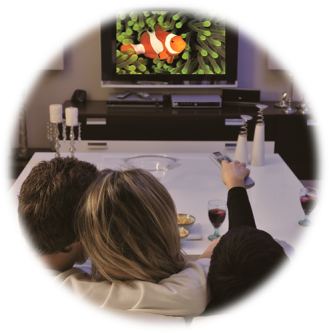 A pesar del aumento significativo
 del consumo legal de películas,
se mantiene la piratería
2017
2016
14%
Compra de películas en formato físico (cine/dvd) y de forma legal
14%
49%
Acceso a películas en formato digital y de forma legal*
19%
Consumidor Pirata
Compra de películas en formato físico (cine/dvd) y de forma ilegal
34%
2%
1%
Consumidores piratas en formato físico o digital
Acceso  a  películas en formato digital y de forma ilegal
32%
33%
* Aumento significativo de la suscripción a plataformas de suscripción como Netflix, HBO, …
* Incluye salas de cine
Base: Internautas de 11 y más años ( n=4047)
Significativamente superior de 2017  respecto a 2016
Significativamente inferior de 2017  respecto a 2016
Videojuegos. Resumen
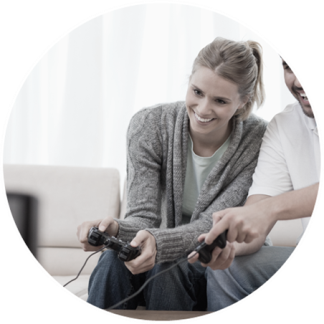 Se mantiene el consumo ilícito de videojuegos
2017
2016
26%
Compra de videojuegos en formato físico y de forma legal
24%
15%
Accede a  videojuegos en formato digital y de forma legal
15%
Consumidor Pirata
Compra de videojuegos en formato físico y de forma ilegal
12%
2%
2%
Accede a  videojuegos en formato digital y de forma ilegal
Consumidores piratas en formato físico o digital
12%
11%
Base: Internautas de 11 y más años ( n=4047)
Significativamente superior de 2017  respecto a 2016
Significativamente inferior de 2017  respecto a 2016
Libros* Resumen
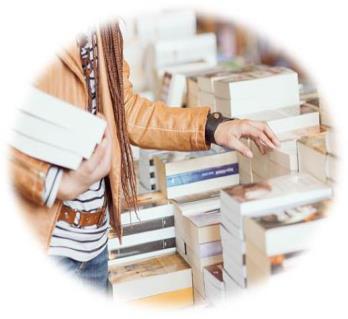 El 24% de los internautas descargan libros en formato digital de Plataformas ilegales
2017
2016
45%
Compra de libros en formato físico y de forma legal
34%
10%
Accede a libros  en formato digital y de forma legal
8%
Consumidor Pirata
24%
24%
Accede a libros en formato digital y de forma ilegal*
22%
Consumidores piratas en formato digital
* Se incluye los libros sueltos y en zip
* En 2017 no se distingue materia mientras que en 2016 se preguntaba por libro de ocio
Base: Internautas de 11 y más años ( n=4047)
Significativamente superior de 2017  respecto a 2016
Significativamente inferior de 2017  respecto a 2016
[Speaker Notes: ACCESOS:

ACCESOS LIBROS.

El 24% de los consumidores acceden ilícitamente a algún contenido editorial de forma ilícita. Este año se ha medido de forma agregada el libro de ocio y el libro profesional o educativo.]
Fútbol. Resumen
El 16% de los internautas ha visto fútbol a través de canales ilegales
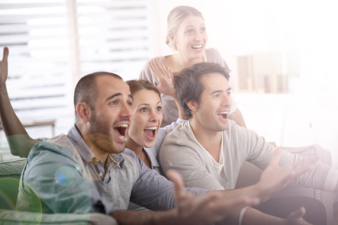 2017
2016
Legal online (He visto Fútbol por internet a través de una suscripción de pago
9%
Consumidor Pirata
16%
16%
Ilegal (…he visto Fútbol gratuitamente en internet)
Hablamos de individuos no de hogares.
Base: Internautas de 11 y más años ( n=4047)
Significativamente superior de 2017  respecto a 2016
Significativamente inferior de 2017  respecto a 2016
[Speaker Notes: ACCESOS FUTBOL.

El 16% consume ilícitamente partidos de futbol, dos puntos menos que el año pasado, que contrasta con el punto adicional de los que han accedido legalmente.]
Piratería en España y lucro cesante para todas las industrias
Acceso ilegal digital
VOLUMEN - Millones de contenidos
VALOR- Millones de euros
(-6,1%)
(-10,1%)
(-8,0%)
(+0,3%)
(+8,2%)
2017
2016
(+12%)
(+16,3%)
(-3,8%)
(-7,5%)
(-7,1%)
(-1,5%)
4.005 (-3%)
21.899 (-6%)
Millones de €
Millones de contenidos
* Incluye salas de cine
**Libros: En 2017 no se distingue materia mientras que en 2016 se preguntaba por libro de ocio
*** El valor de la piratería del fútbol se ha calculado en base al número de hogares que piratean estos contenidos y al valor de las suscripciones de fútbol
Base: Total Muestra (n=4047)
Antigüedad de accesos ilícitos
Los contenidos descargados son en su mayoría novedades en todas las industrias. 
En libros y música es donde se generan más accesos de contenidos ilícitos con una antigüedad de tres años en adelante.
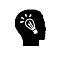 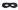 Ejemplo de razonamiento del calculo de lucro cesante.
“He accedido a 100 contenidos ilícitos”
Contenidos 
legales
Contenidos
ilegales
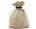 Lucro cesante
¿Qué comprarías si no pudieras acceder gratuitamente al contenido?
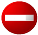 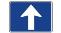 infractor
“Compraría 8 contenidos legales si no pudiese piratearlos”
Multiplicado por el precio medio auditado del mercado = 10€. Panel GfK

80€ valor
lucro cesante
internauta
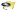 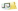 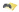 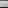 Resumen. Lucro cesante de la industria en España por efecto de la piratería.
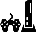 Libros*
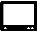 Series
Videojuegos
167 millones
242 millones
203 millones
128% incrementa el valor de la industria
30% incrementa el valor de la industria
9% incrementa el valor de la industria
12% conversión valor pirata - legal
4% conversión valor pirata - legal
6% conversión valor pirata - legal
Supondría x1,1 veces el valor actual de la industria
Supondría x1,3 veces el valor actual de la industria
Supondría x2,3 veces el valor actual de la industria
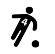 Fútbol
Música
Películas**
507 millones
285 millones
453 millones
264% incrementa el valor de la industria
26% incrementa el valor de la industria
61% incrementa el valor de la industria
80% conversión valor pirata - legal
10% conversión valor pirata - legal
8% conversión valor pirata – legal
Supondría x1,6 veces el valor actual de la industria
Supondría x1,3 veces el valor actual de la industria
Supondría x3,7 veces el valor actual de la industria
*No se distingue la materia
** Incluye salas de cine
Música
Situación 2017
CONTENIDOS PIRATEADOS: 	1.564 millones de contenidos (4 físico + 1560 digital)
VALOR INDUSTRIA: 		192 millones de euros
Incremento 
valor industria legal
+264%
VALOR INDUSTRIA
LUCRO CESANTE
Unidad: Millones de euros
Escenario sin piratería
CONTENIDOS PIRATEADOS: 	0
VALOR INDUSTRIA:	699 millones de euros.
	192 millones industria actual legal
	507 millones de lucro cesante
Evolución ventas música vs Lucro cesante
Máximo histórico
Películas
Situación 2017
CONTENIDOS PIRATEADOS: 	734millones de contenidos (8 físico + 726digital)
VALOR INDUSTRIA: 		744 millones de euros
Incremento 
Mercado legal
+61%
VALOR INDUSTRIA
LUCRO CESANTE
Unidad: Millones de euros. Incluye cine
Escenario sin piratería
CONTENIDOS PIRATEADOS: 	0
VALOR INDUSTRIA: 		1.197 millones de euros.
			744 millones industria actual legal (incluye cine)
			453 millones de lucro cesante
Evolución Industria Cine/DVD/BD/Digital vs. Lucro cesante
Máximo histórico
Fuente: Fedicine y UVE
* Incluye salas de cine
Videojuegos
Situación 2017
CONTENIDOS PIRATEADOS: 	244 millones de contenidos (3 físico + 241 digital)
VALOR INDUSTRIA: 		801 millones de euros
Incremento 
valor industria ídem anteriores
+30%
VALOR INDUSTRIA
LUCRO CESANTE
Unidad: Millones de euros
Escenario sin piratería
CONTENIDOS PIRATEADOS: 	0
VALOR INDUSTRIA: 		1.043 millones de euros.
				801 millones industria actual legal
				242 millones de lucro cesante
Evolución ventas Videojuegos vs Lucro cesante
Máximo histórico
Fuente: Fuente: AEVI /GFK
Libros*
Situación 2017
CONTENIDOS PIRATEADOS: 	419 millones
VALOR INDUSTRIA: 		2.317 millones
Incremento 
valor industria
9%
VALOR INDUSTRIA
LUCRO CESANTE
Unidad: Millones de euros
Escenario sin piratería
CONTENIDOS PIRATEADOS: 	0
VALOR INDUSTRIA: 		2.520 millones de euros.
				2.317  millones industria actual legal
				203 millones de lucro cesante
*No se distingue la materia
Series
Situación 2017
CONTENIDOS PIRATEADOS: 	951 millones
VALOR INDUSTRIA: 		130 millones
Incremento 
valor industria
+128%
VALOR INDUSTRIA
LUCRO CESANTE
Unidad: Millones de euros
Escenario sin piratería
CONTENIDOS PIRATEADOS: 	0
VALOR INDUSTRIA: 		297 millones de euros.
				130 millones industria actual legal
				167 millones de lucro cesante
Fútbol
Situación 2017
CONTENIDOS PIRATEADOS: 	113 millones de partidos
VALOR INDUSTRIA: 		1100 millones
Incremento 
valor industria
+26%
VALOR INDUSTRIA
LUCRO CESANTE
Unidad: Millones de euros
Escenario sin piratería
CONTENIDOS PIRATEADOS: 	0
VALOR INDUSTRIA: 		1.385 millones de euros.
				1100 millones industria actual legal
				285 millones de lucro cesante
Valor de la industria + lucro cesante
97
602
Música
986
207
Películas
582
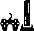 460
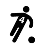 Videojuegos
2307
213
Libros
297
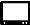 Series
1.385
Fútbol
Total
Unidad: Millones de euros
Lucro
Industria
Lucro
Industria
Libros se distingue la materia // Películas incluye salas de cine
Repercusión en las arcas públicas y el empleo
Empleo
Actualmente las industrias de los contenidos adheridas a La Coalición emplean en España a  69.861 trabajadores directos*
Nuevos puestos de trabajo generados 
en un escenario sin piratería20.375 empleos directos
Incremento del empleo directo
+29%
Se estima que 1 empleo directo puede generar 5 indirectos
122.250 puestos totales
* 99.095 trabajadores sector cultural contenidos digitales 
Fuente: Gobierno de España
Empleo directo generado por lucro cesante 2017
20.375 empleos directos
20.375
empleos
Las arcas públicas dejan de recibir…
3.347
Millones de euros
en 6 años
371,57millones
Unidad: Millones de euros
Nota: Tipo IVA aplicado el 21% excepto libros físicos 4%
203,35
millones
Millones de euros por año
Unidad: Millones de euros
* Sueldo promedio aplicado sobre estimación GfK a partir de los datos de la Encuesta Anual de Estructural Salarial del INE
*No se están valorando los libros de enseñanza ni profesionales
Impacto de la piratería
Valor total del lucro cesante por la piratería
Posibles nuevos puestos de trabajo directos
Posibles Ingresos en las arcas públicas
IVA – 372
Seguridad Social – 157
IRPF – 46
Datos en millones de euros
Gracias